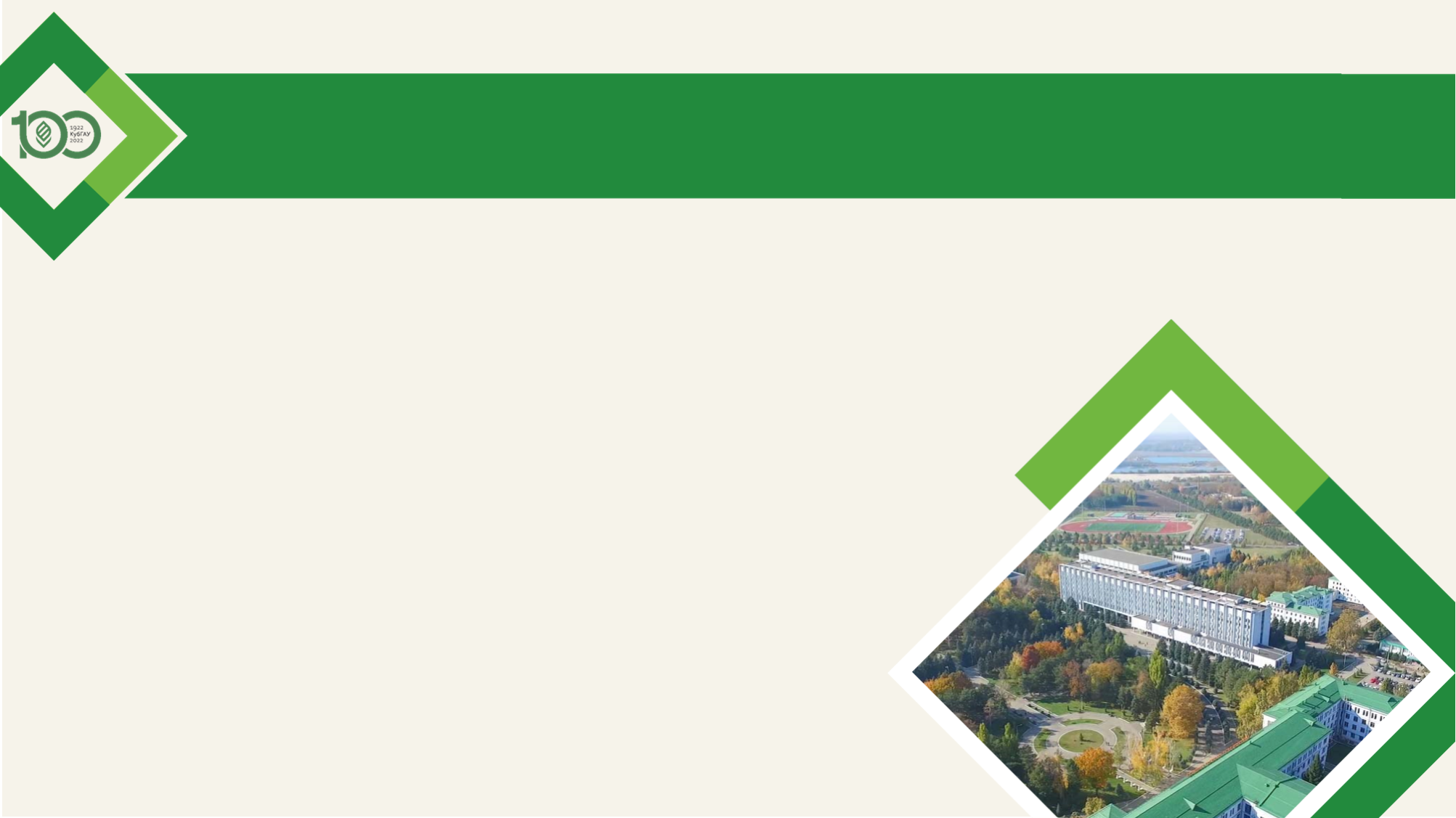 ФГБОУ ВО «Кубанский государственный аграрный университет имени И.Т. Трубилина»
ФАКУЛЬТЕТМЕХАНИЗАЦИИ
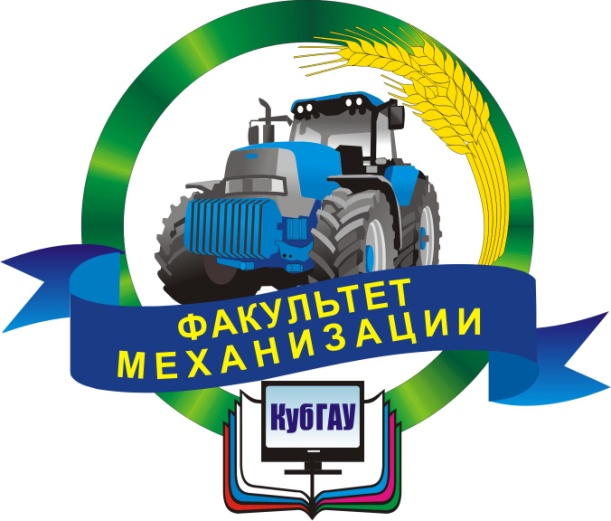 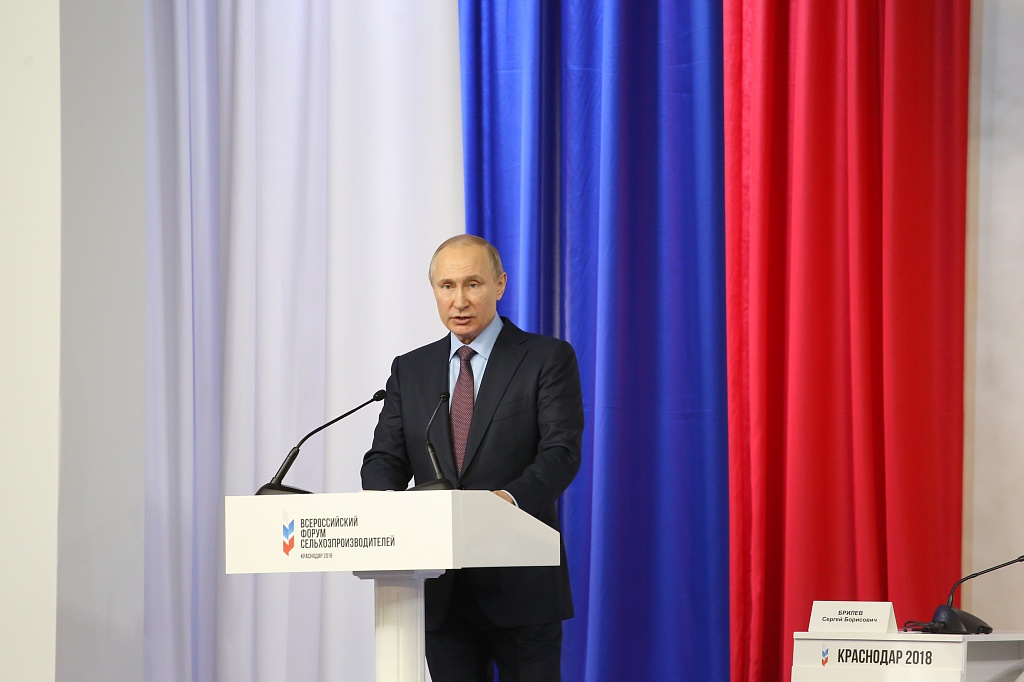 «Ресурсы инженерных кадров советского периода исчерпаны, необходимо готовить новых специалистов, для чего есть все возможности», – заявил президент РФ Владимир Путин.
2| 16
ФАКУЛЬТЕТ МЕХАНИЗАЦИИ
Планируемый объем квоты приема на целевое обучение 
по инженерным направлениям и специальностям 
в ФГБОУ ВО Кубанский ГАУ
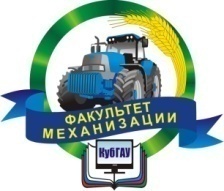 3| 16
ФАКУЛЬТЕТ МЕХАНИЗАЦИИ
23.05.01 «НАЗЕМНЫЕ ТРАНСПОРТНО-ТЕХНОЛОГИЧЕСКИЕ СРЕДСТВА»
Специализация: Технические средства АПК- специалитет

35.03.06 АГРОИНЖЕНЕРИЯ Профиль «Технические системы в агробизнесе»:- бакалавриат35.04.06 АГРОИНЖЕНЕРИЯПрофиль «Технологии и средства механизации сельского хозяйства»- магистратура
ОБРАЗОВАТЕЛЬНЫЕ ПРОГРАММЫ,
РЕАЛИЗУЕМЫЕ НА ФАКУЛЬТЕТЕ МЕХАНИЗАЦИИ
4| 16
ФАКУЛЬТЕТ МЕХАНИЗАЦИИ
ПЛАН НАБОРА
на 23.05.01 НАЗЕМНЫЕ ТРАНСПОРТНО-ТЕХНОЛОГИЧЕСКИЕ СРЕДСТВА
специалитет
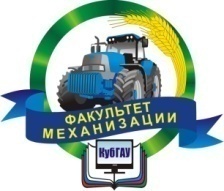 5| 16
ФАКУЛЬТЕТ МЕХАНИЗАЦИИ
ПЛАН НАБОРАна 35.03.06 АГРОИНЖЕНЕРИЯ Профиль «Технические системы в агробизнесе» бакалавриат
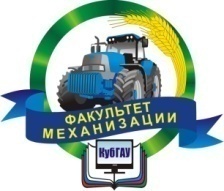 6| 16
ФАКУЛЬТЕТ МЕХАНИЗАЦИИ
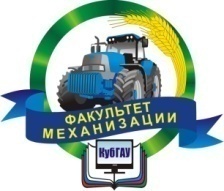 23.05.01 НАЗЕМНЫЕ ТРАНСПОРТНО-ТЕХНОЛОГИЧЕСКИЕ СРЕДСТВА
Специализация «Технические средства АПК», специалитет
35.03.06 АГРОИНЖЕНЕРИЯ Профиль «Технические системы в агробизнесе» бакалавриат
16 мест
10 мест
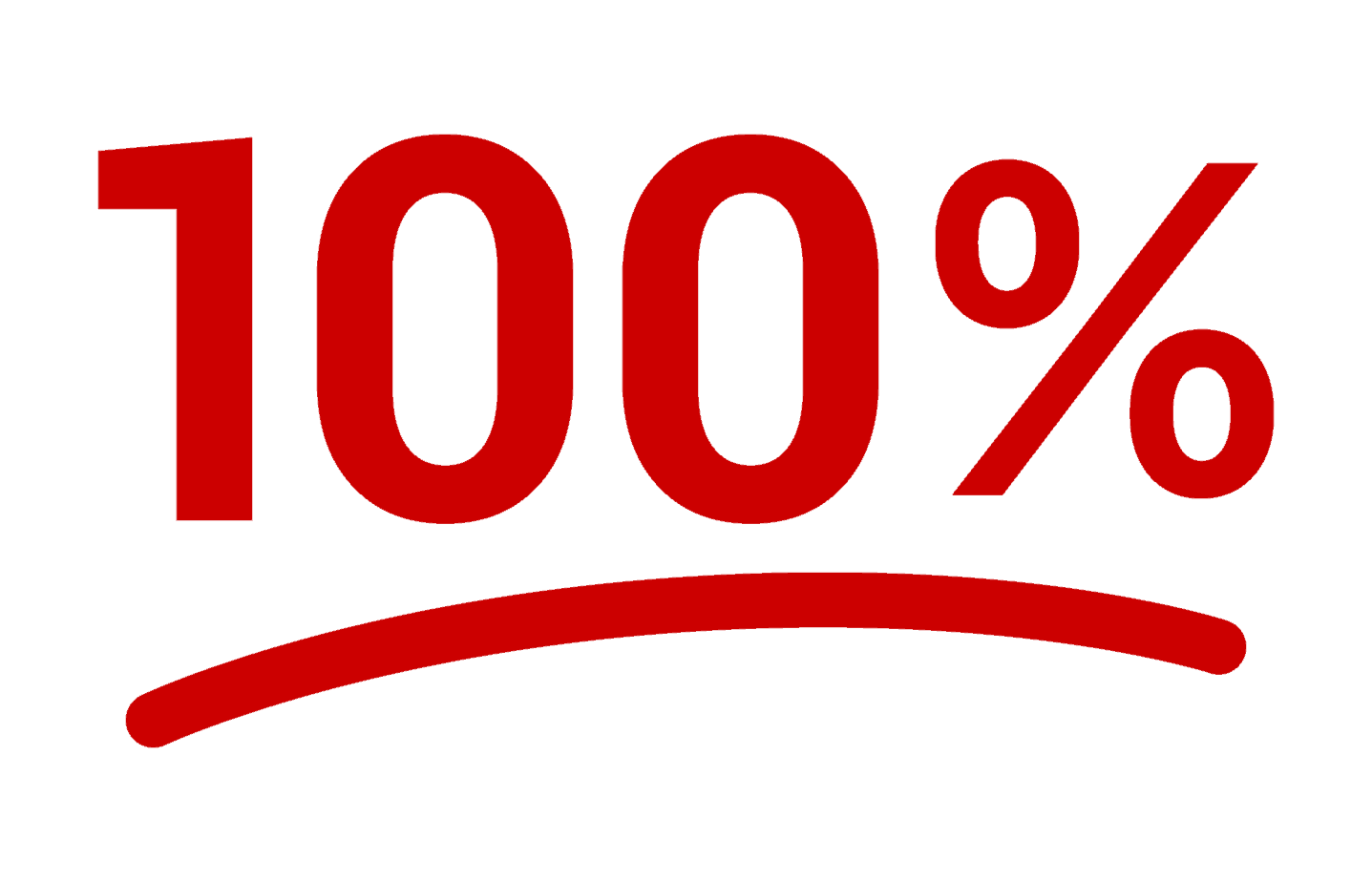 7| 16
ФАКУЛЬТЕТ МЕХАНИЗАЦИИ
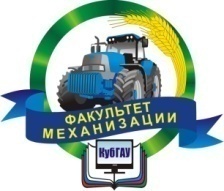 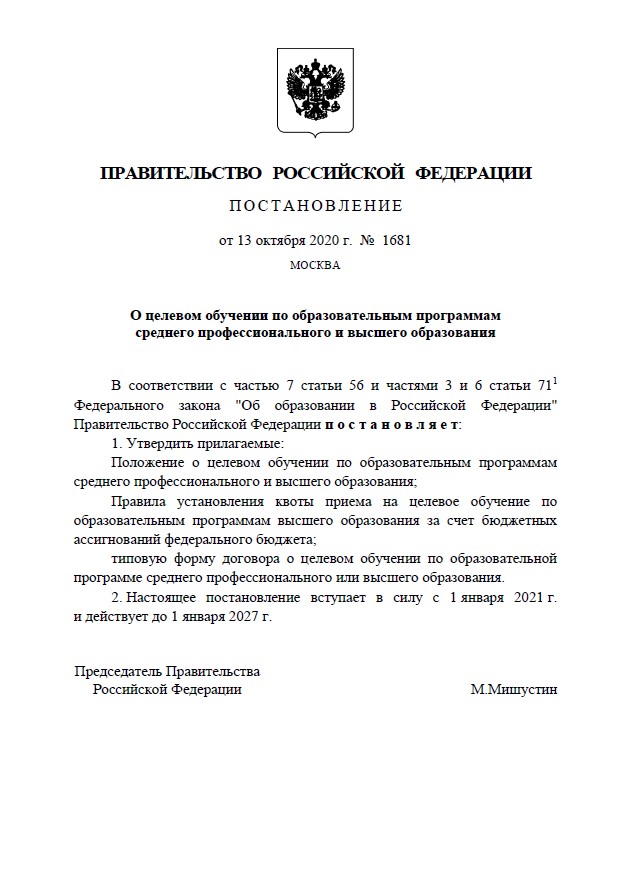 В качестве заказчика могут выступать:
1) федеральные государственные органы, органы государственной власти субъектов Российской Федерации, органы местного самоуправления;
2) государственные и муниципальные учреждения, унитарные предприятия;
3) государственные корпорации;
4) государственные компании;
5) организации, включенные в сводный реестр организаций оборонно-промышленного комплекса;
6) хозяйственные общества, в уставном капитале которых присутствует доля Российской Федерации, субъекта Российской Федерации;
В качестве работодателя могут выступать:
1) заказчик целевого обучения;
2) любое профильное юридическое лицо.
8| 16
ФАКУЛЬТЕТ МЕХАНИЗАЦИИ
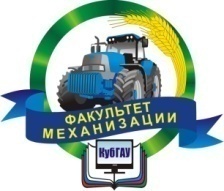 Преимущества целевой подготовки:
абитуриент поступает на бюджетное место и учится за счет государственных средств, при поступлении обретает место прохождения производственных практик и одновременно трудоустраивается на три года к работодателю на определенную должность;
  заказчик не оплачивает обучение студента, получает специалиста по месту требования, выступает в роли контролера выполнения условий договора о целевой подготовке.
  работодатель: решает кадровый вопрос за счет государственных ассигнований; имеет возможность корректировать образовательную траекторию студента путем привлечения его к изучению дополнительных материалов необходимых для работы на той должности на которую после окончания будет принят выпускник, кроме этого по мере обучения заниматься формирования корпоративного духа у студента; получает работника на период прохождения практики и в каникулярное время и т.д.
9| 16
«Центр цифровых технологий CLAAS»
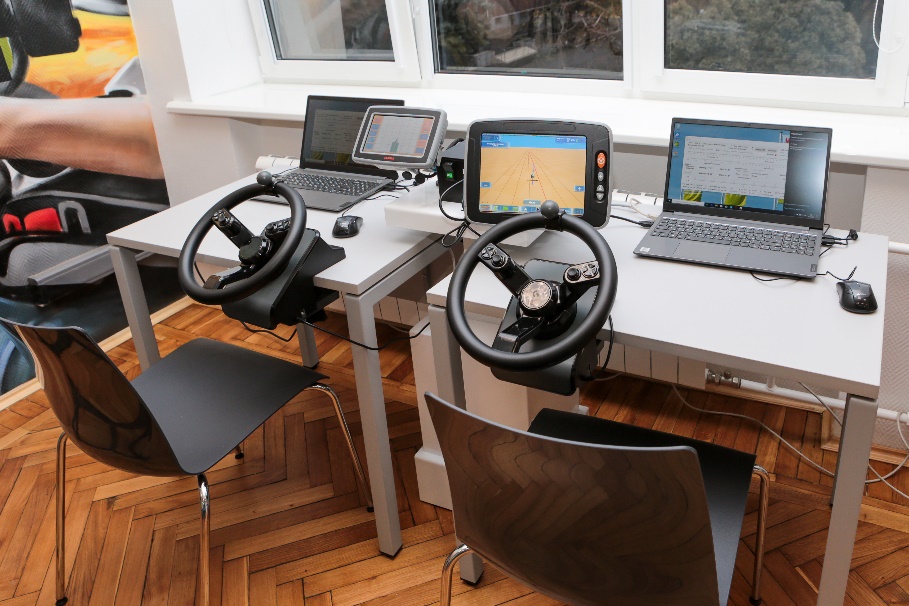 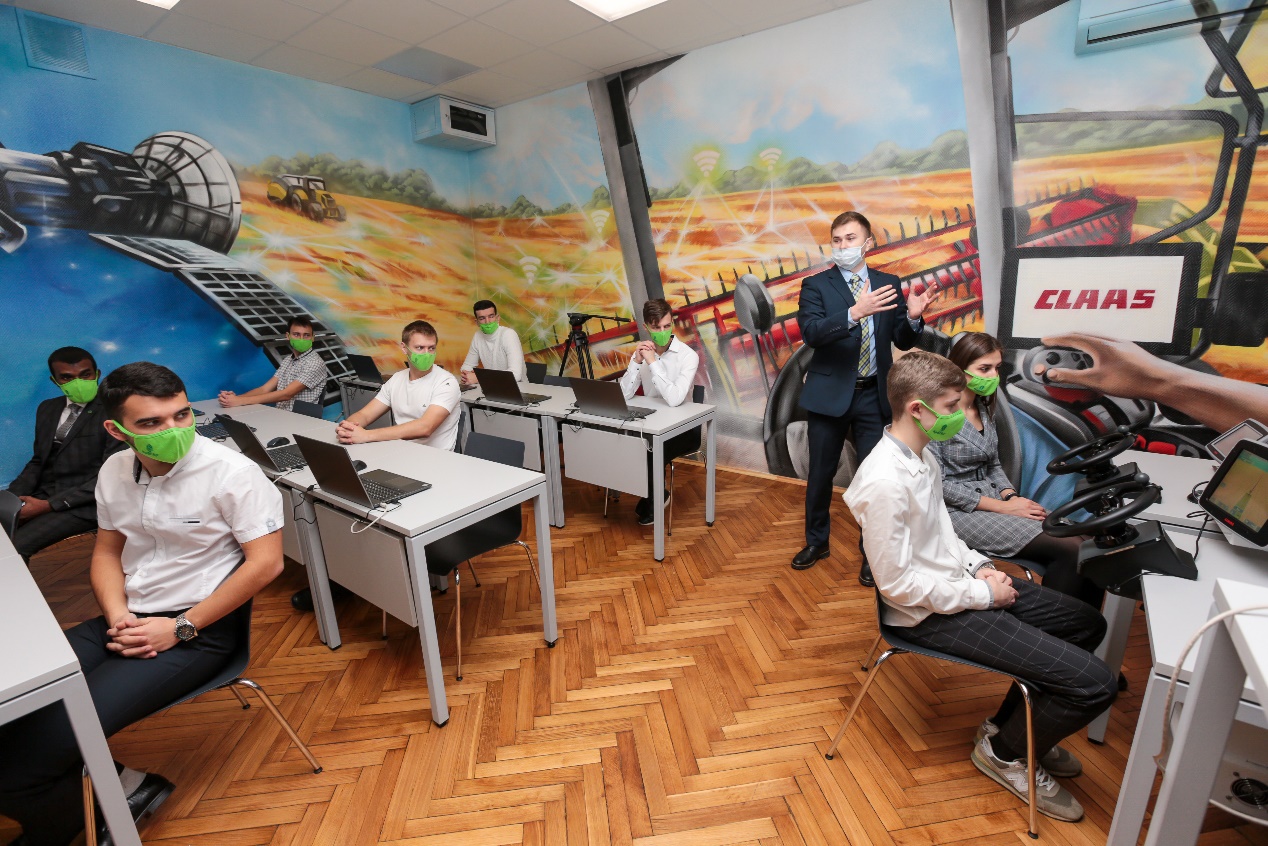 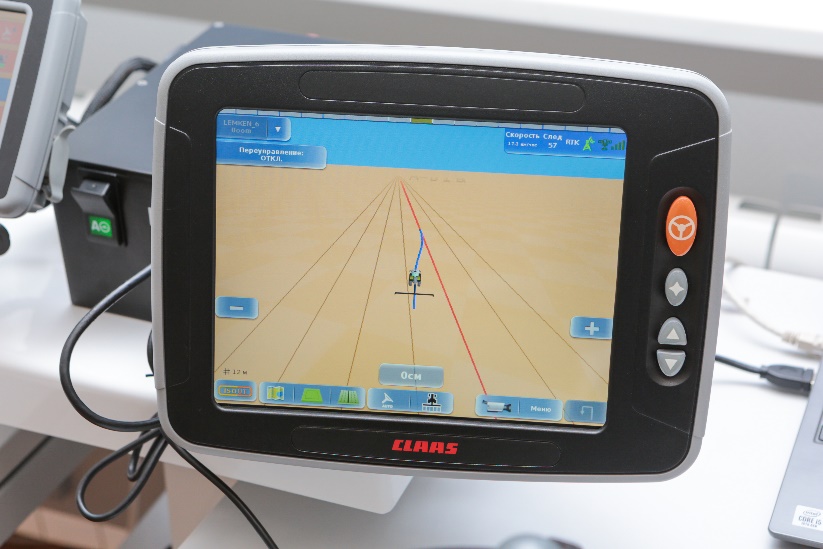 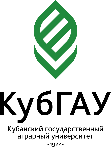 Кубанский ГАУ
10| 16
https://kubsau.ru
«Учебный центр 
точного земледелия AMAZONE»
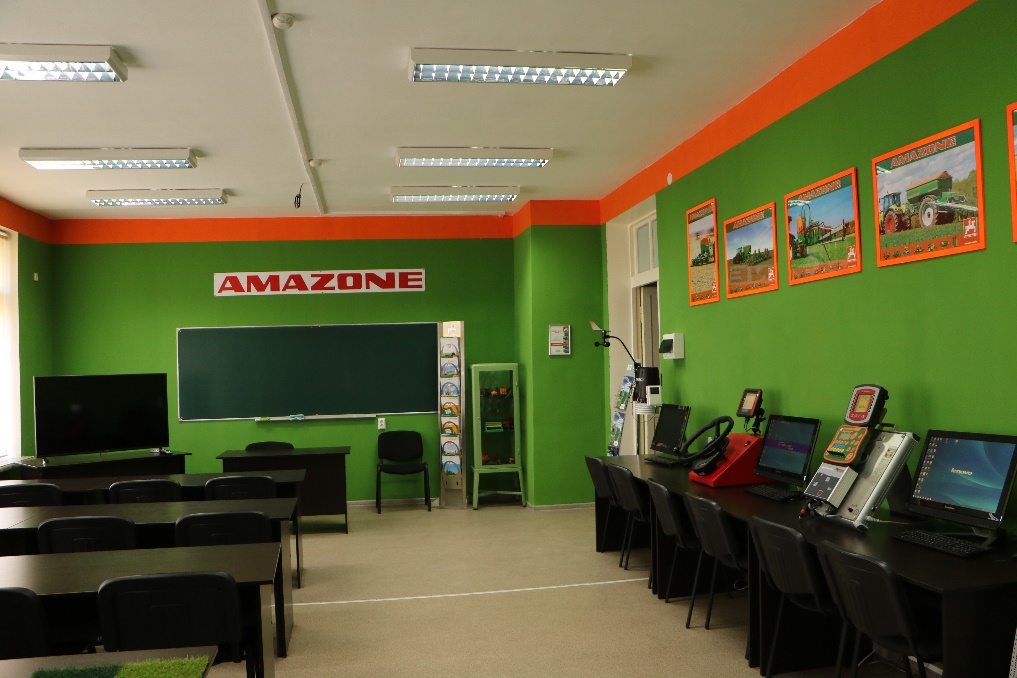 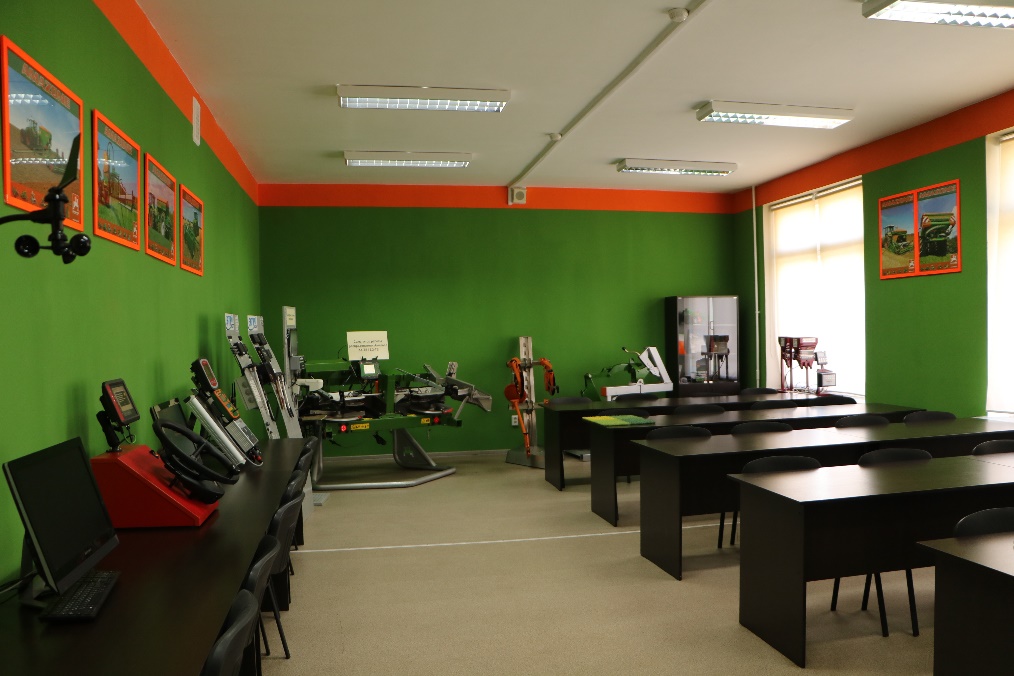 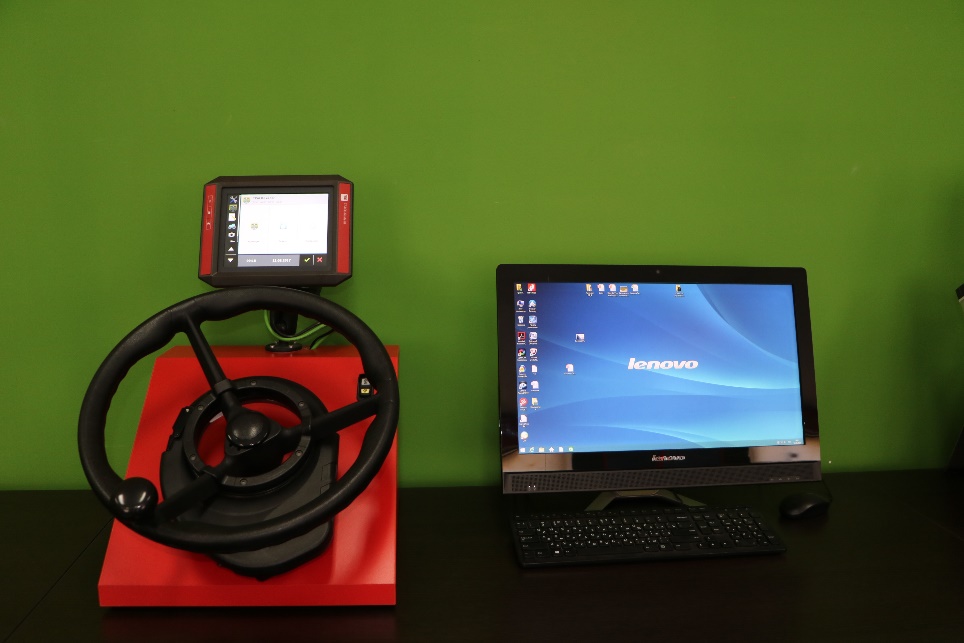 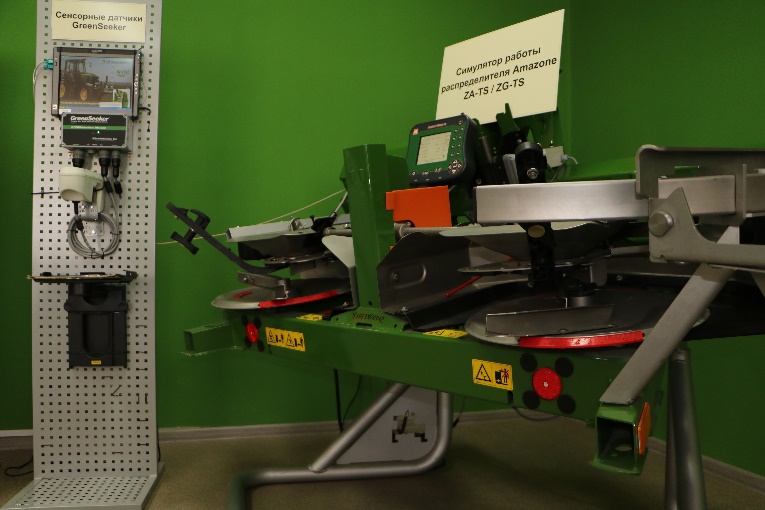 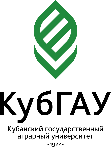 Кубанский ГАУ
11| 16
https://kubsau.ru
Аудитории факультета механизации
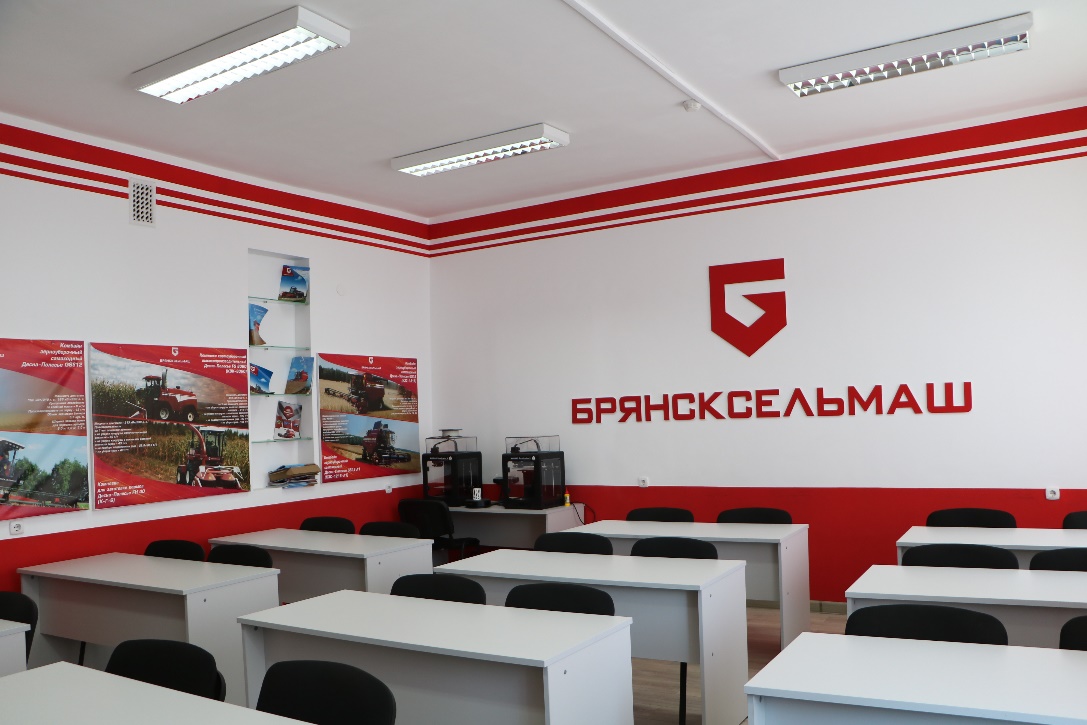 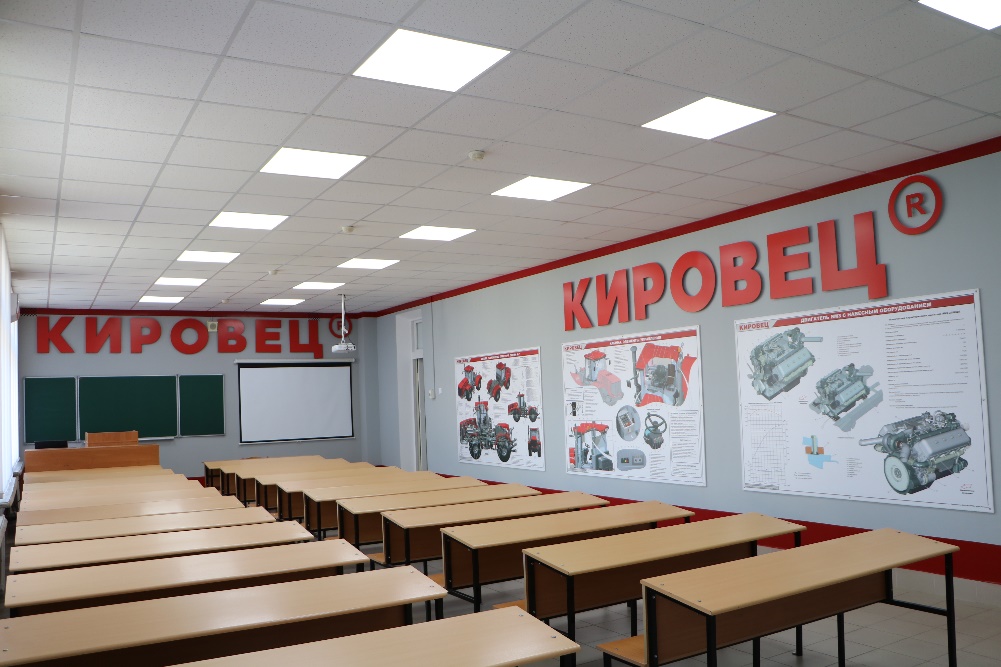 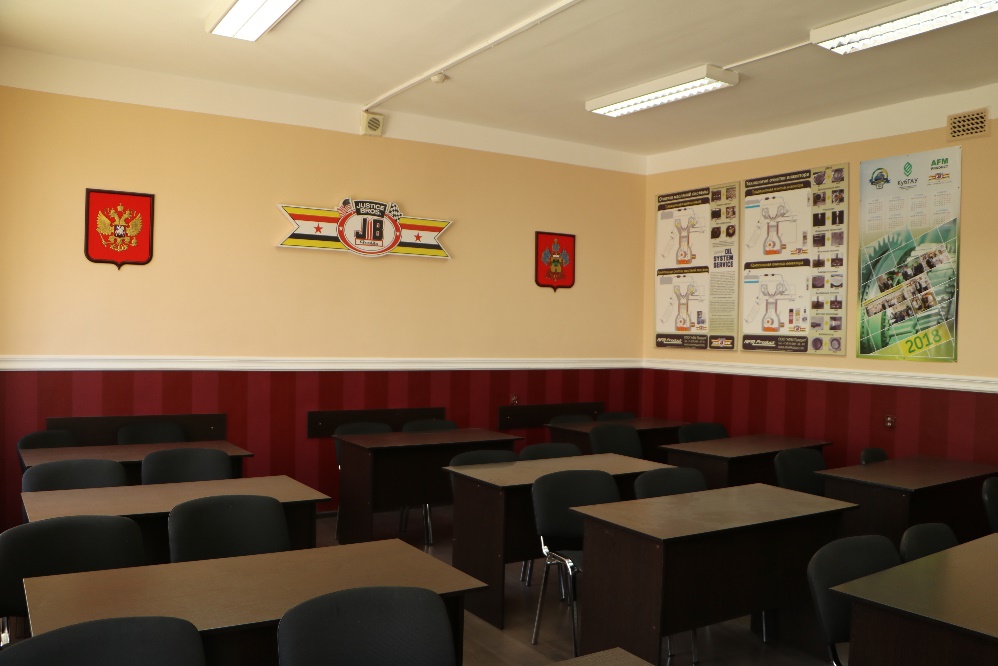 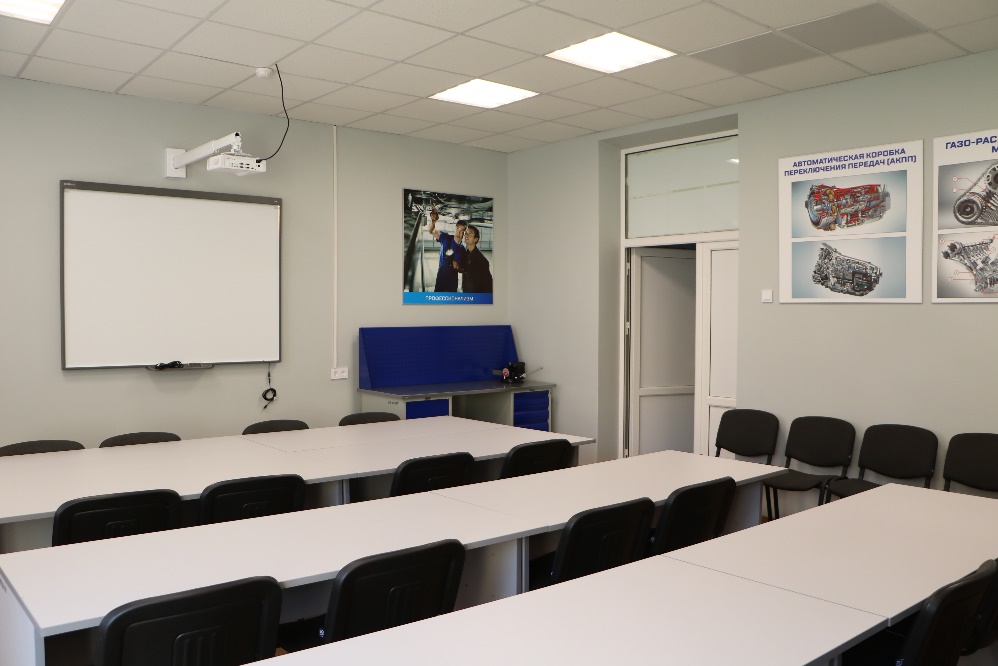 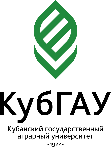 Кубанский ГАУ
12| 16
https://kubsau.ru
Аудитории факультета механизации
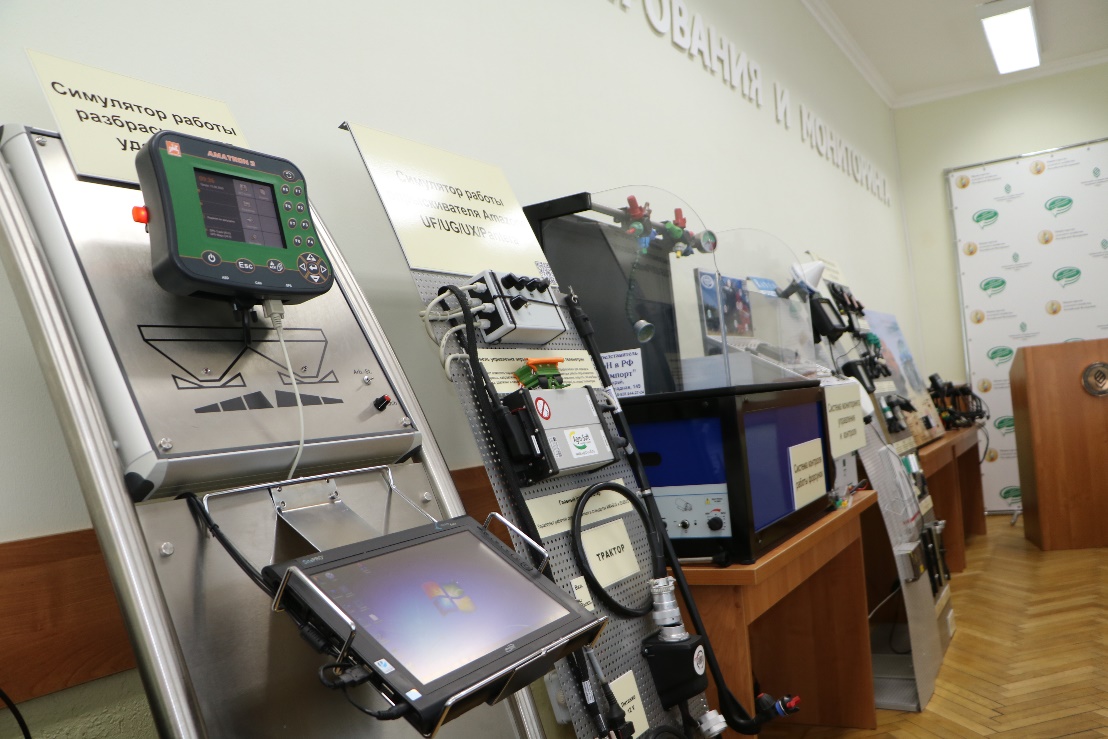 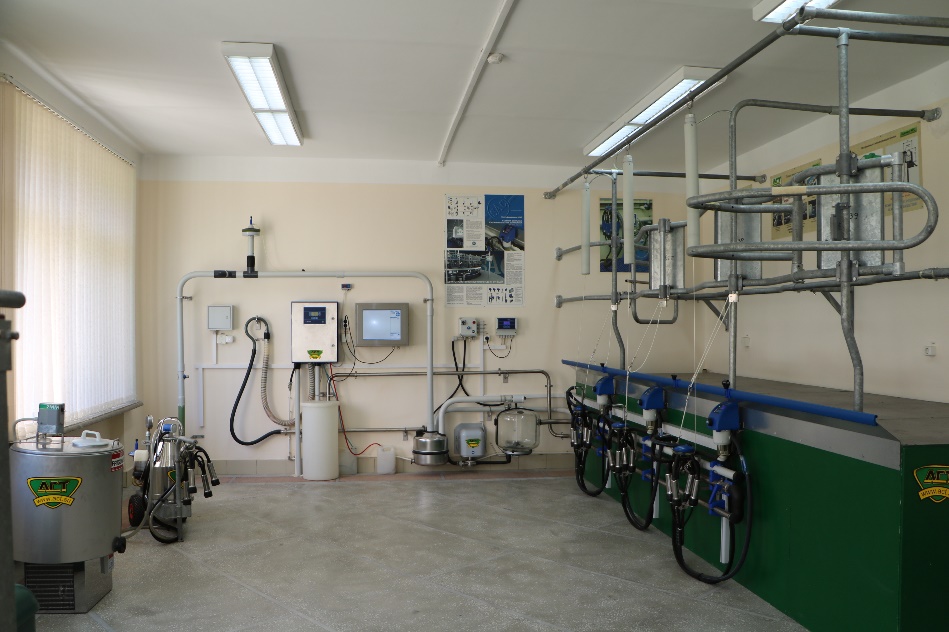 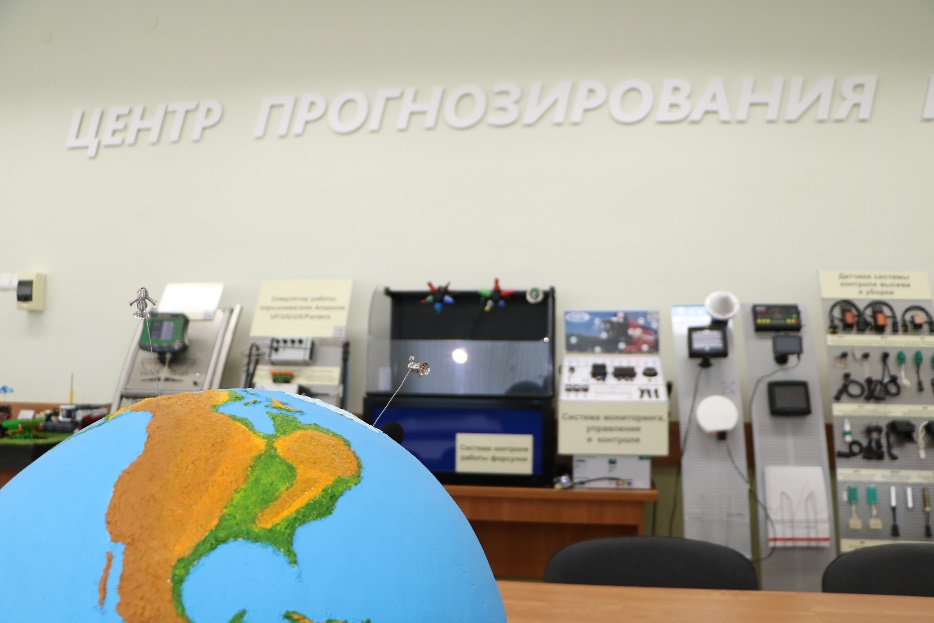 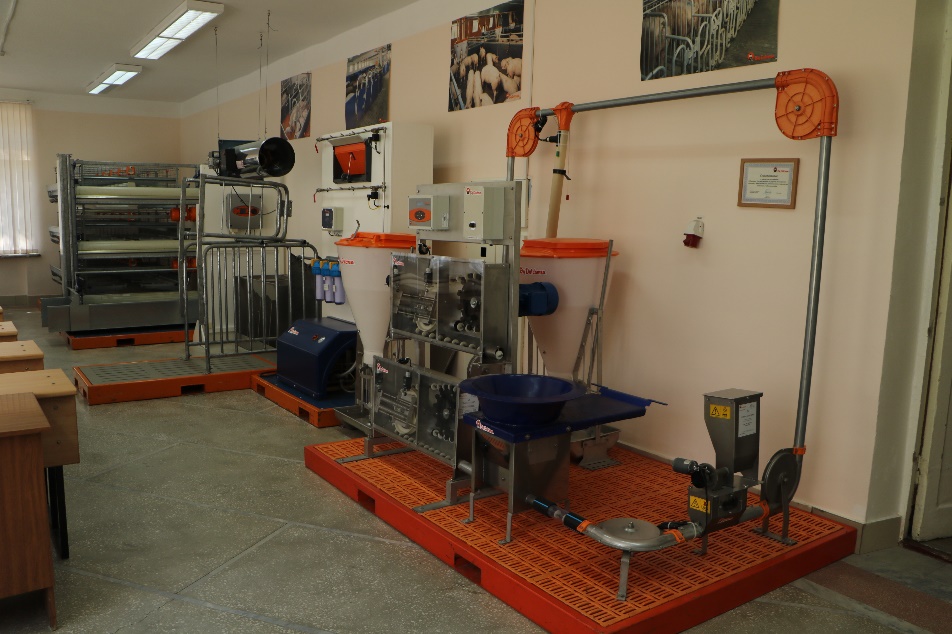 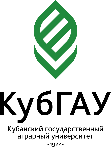 Кубанский ГАУ
13| 16
https://kubsau.ru
ФАКУЛЬТЕТ МЕХАНИЗАЦИИ
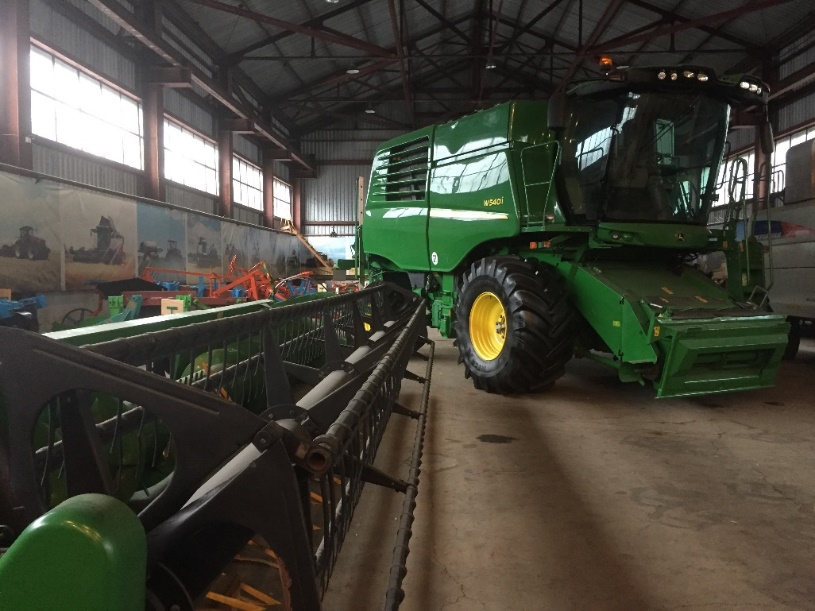 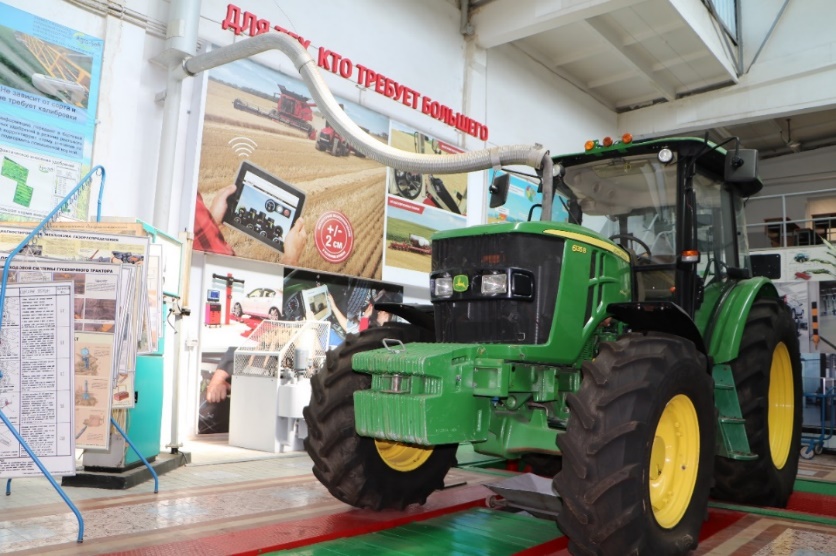 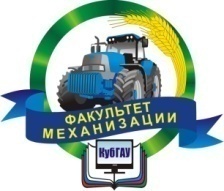 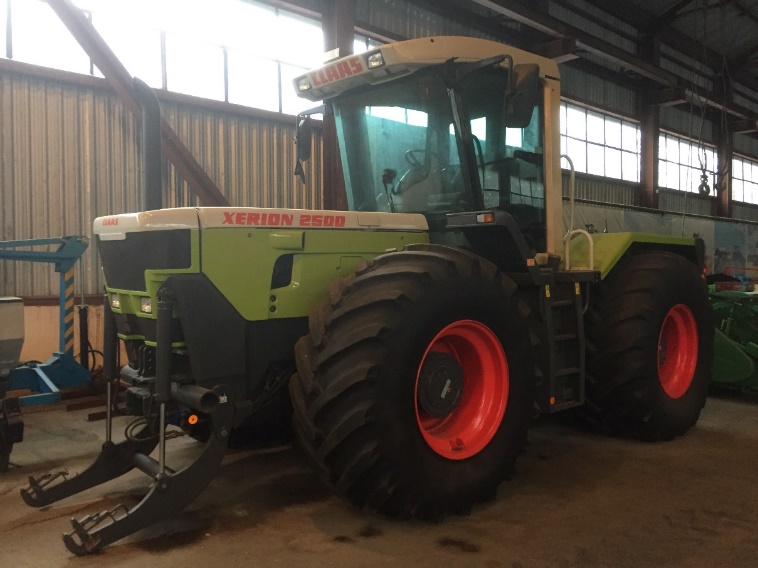 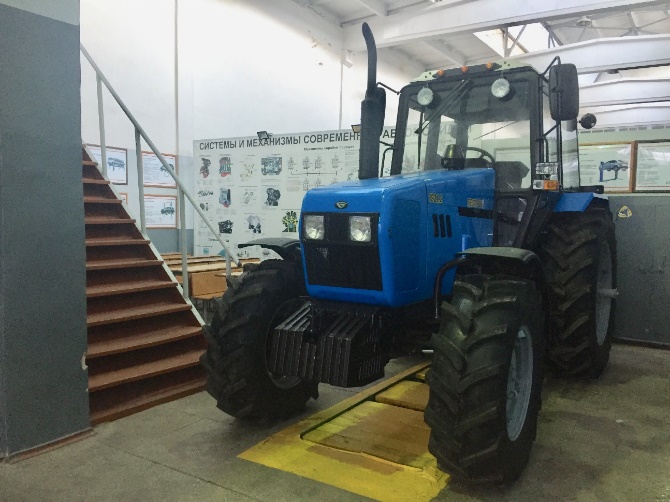 Учебные пособия
14| 16
ФАКУЛЬТЕТ МЕХАНИЗАЦИИ
Выездное занятие в учебно-опытном хозяйстве
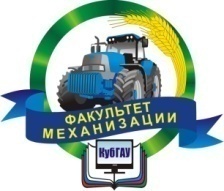 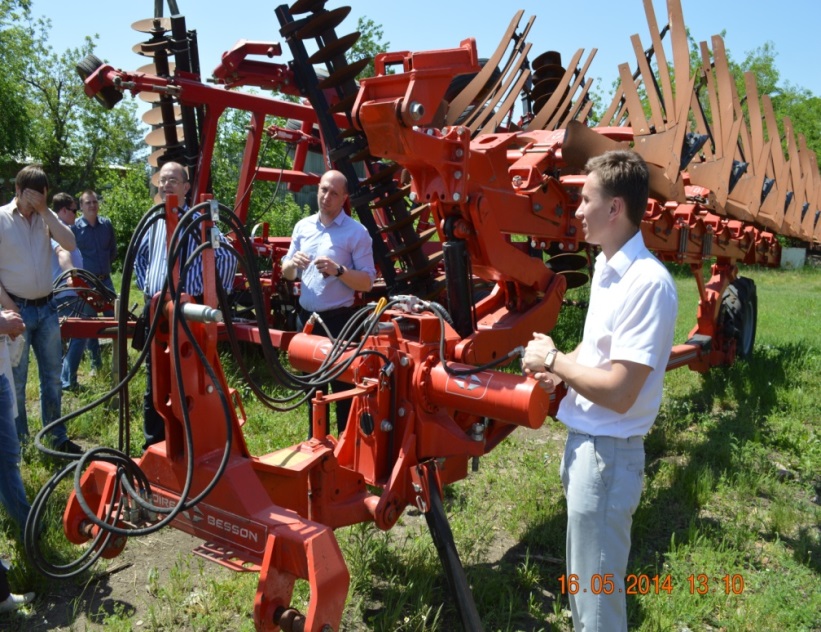 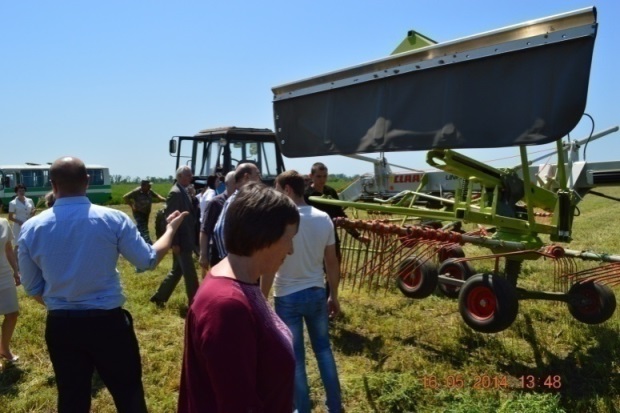 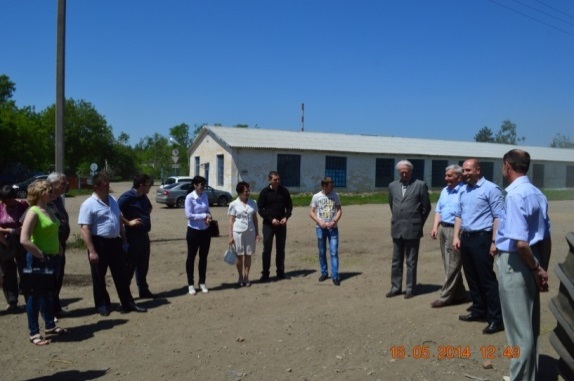 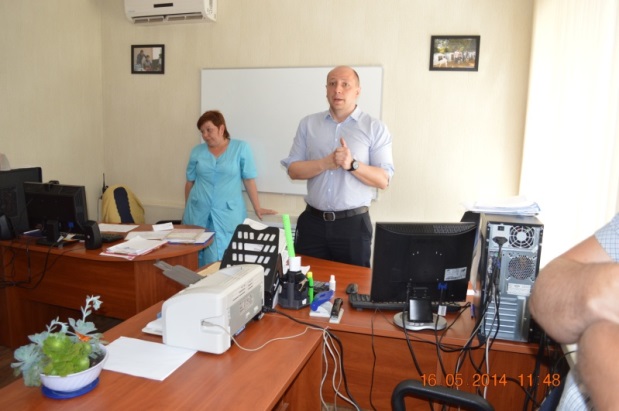 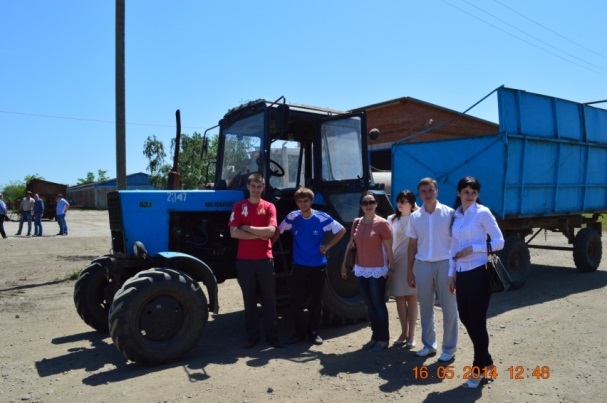 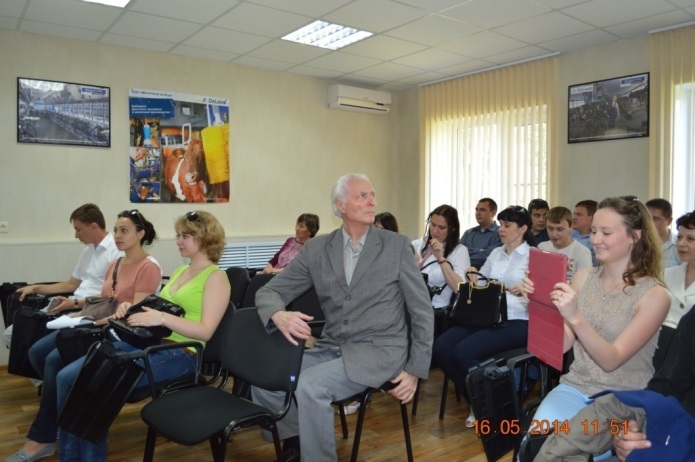 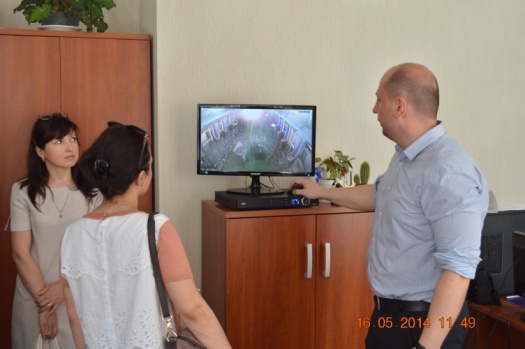 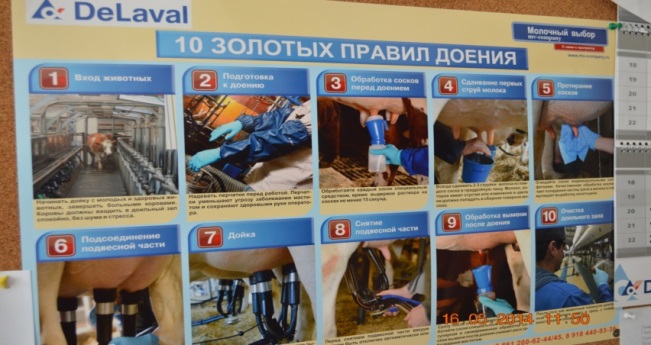 15| 16
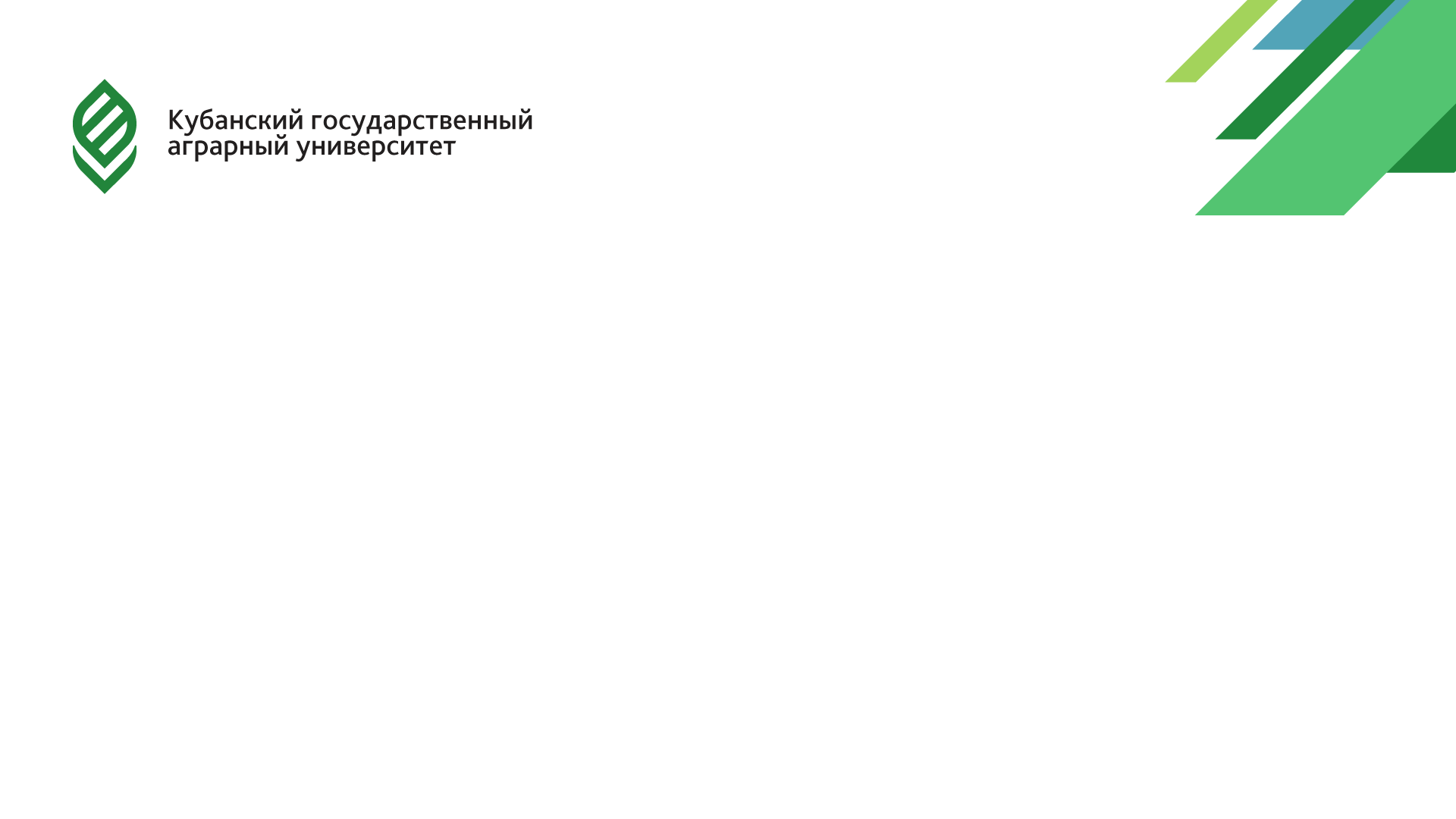 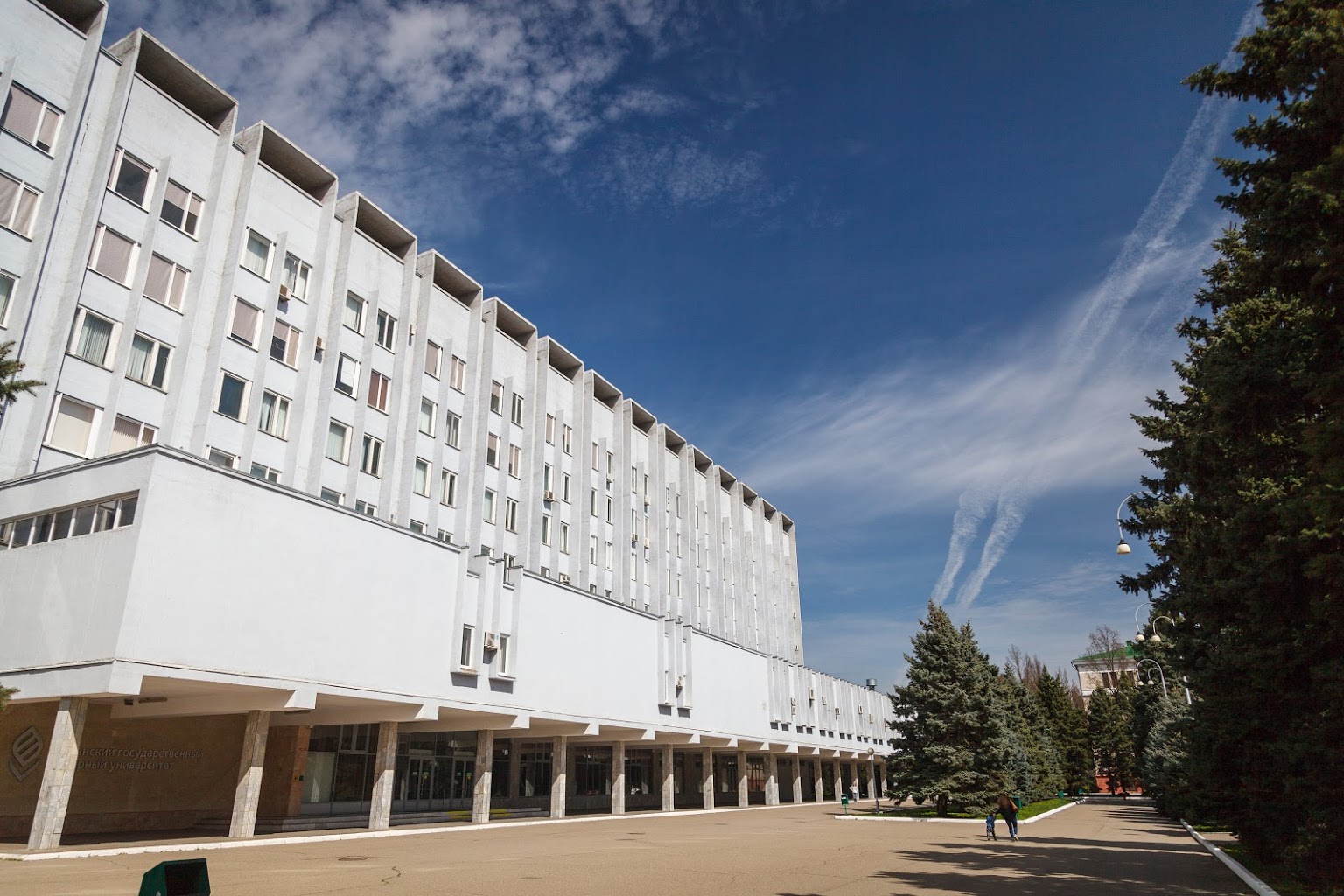 Декан факультета механизации
ТИТУЧЕНКО
Алексей Анатольевич
+7-861-221-58-39
+7-918-45-00-375
tituchenko.a@edu.kubsau.ru
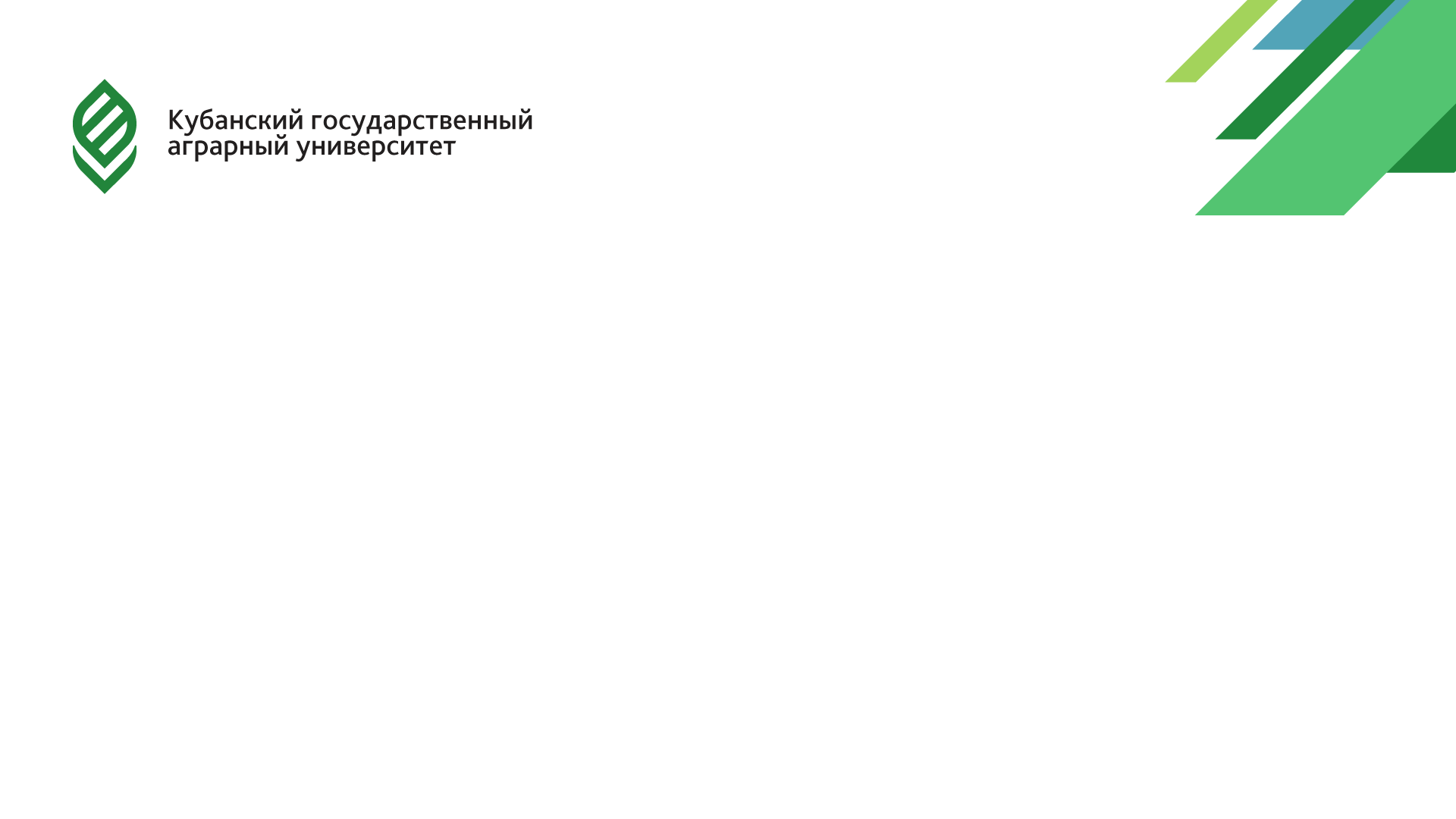